স্বাগতম
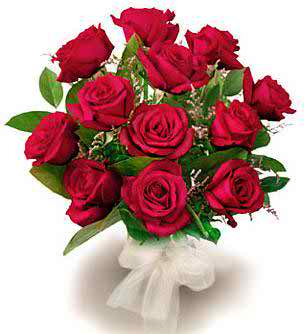 দ্বীন মোহাম্মদ 
সহকারি শিক্ষক (ব্যবসায় শিক্ষা)
ঘোষ্পা সি এফ ইউ সি উচ্চ বিদ্যালয় 
শিলমুড়ী, বরুড়া, কুমিল্লা 
মোবাইল নাম্বারঃ ০১৯১৪৬৮৪১৮৩ 
ই-মেইলঃ dmshahed83@gmail.com
বিষয়- হিসাববিজ্ঞান
শ্রেণি- নবম ও দশম
বিষয়- হিসাববিজ্ঞান
নিচের  ছবিটি  কিসের?
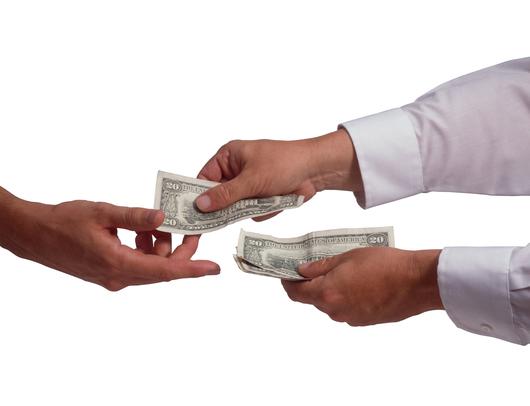 নগদ টাকার লেনদেন হচ্ছে।
নিচের ছবিতে কি দেখা যাচ্ছে?
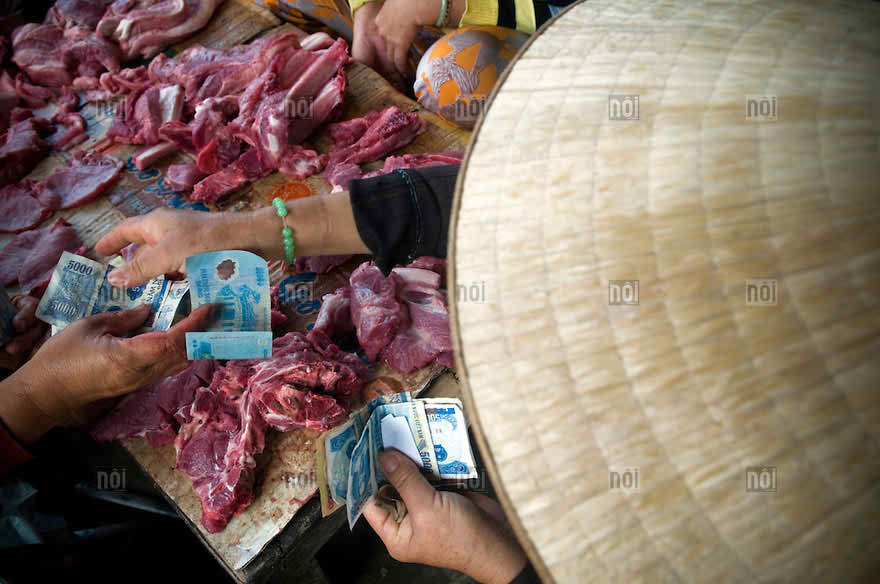 নিচের ছবিতে কি দেখতে পাও?
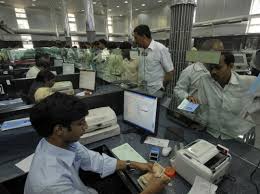 নিচের ছবিতে লোকগুলো কি করছে?
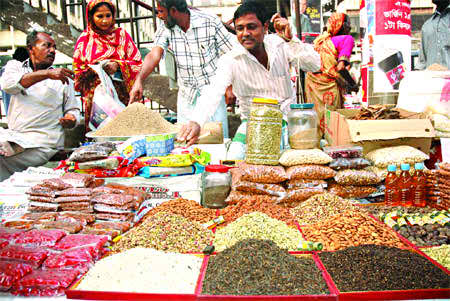 নগদ টাকায় লেনদেন করছে।
পাঠ শিরোনাম
একঘরা নগদান বহি
এই পাঠ শেষে শিক্ষার্থীরা-
নগদান বহি কি বলতে পারবে।
একঘরা নগদান বহির প্রকারভেদ বর্ণনা করতে পারবে।
এক ঘরা নগদান বহির ছক অংকন করতে পারবে।
এ বহির লেনদেনের ধারণা ব্যাখ্যা করতে পারবে।
ছক
প্রতিষ্ঠানের নাম
এক ঘরা নগদান বই
ক্রেঃ
ডেঃ
বর্তমানে কয় ধরনের নগদান বই  সর্বাধিক প্রচলিত রয়েছে?
নগদান বই
নগদ 
প্রাপ্তি 
জাবেদা
নগদ
প্রদান
জাবেদা
একক কাজ
একঘরা নগদান বহির একটি ছক আঁক।
দলীয় কাজ
কোন কোন লেনদেন একঘরা নগদান বহিতে লিপিবদ্ধ করা হয়?
মূল্যায়ন
১)একঘরা নগদান বহিতে মোট ঘর কয়টি?
২)কোন কোন লেনদেন এ বহিতে লিপিবদ্ধ হয়না?
৩)কোন কোন লেনদেন এ বহির উভয় দিকে বসে?
৪)এ বহি কেন প্রস্তুত করা হয়?
বাড়ির কাজ
নগদ প্রদান জাবেদার লেনদেনগুলি প্রস্তুত করে আনবে।
ধন্যবাদ
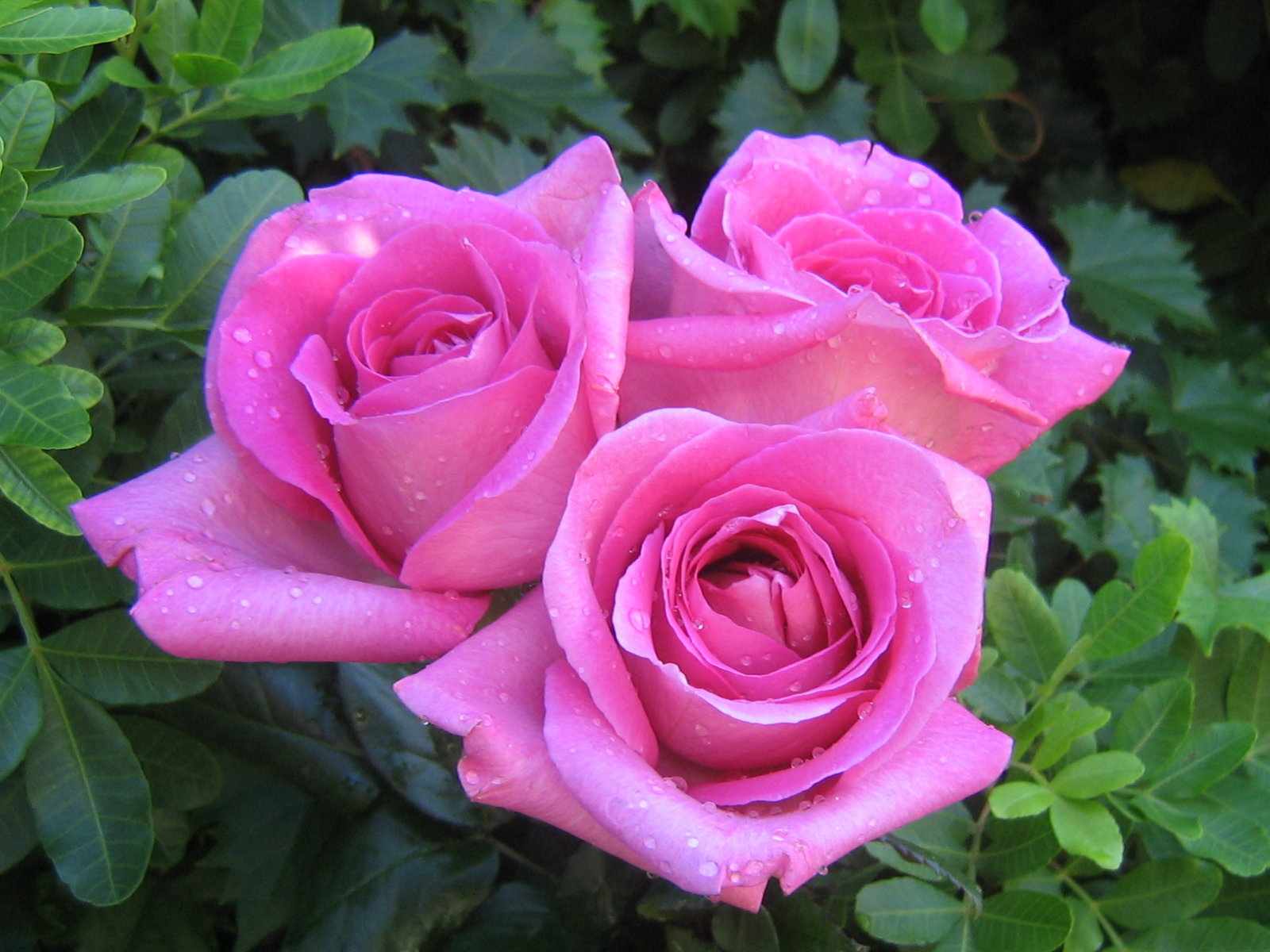